Cancer 
Lesson 5.3
How can we treat cancer?
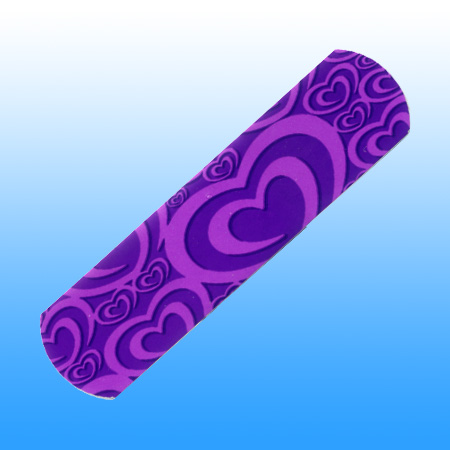 Do Now
Why do you think cancer therapies are sometimes described as “slash, burn, and poison”?
Different strategies for treating cancer
Surgery

Radiation therapy

Chemotherapy

What are their pros and cons?
Surgery - pros
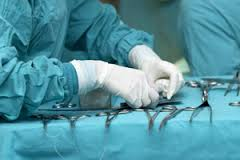 Simplest strategy
 	– cut out the nasty stuff

What’s gone can’t grow or spread
[Speaker Notes: Illustration of the Halsted incision and final cut. In 1882 the American surgeon William Halsted first performed what would become known as the Halsted Mastectomy, which involves removal of the entire breast, area lymphatic tissue, and the pectoralis muscle. Halsted achieved a 5-year cure rate of 40% through a number of innovations his aggressive approach to tissue removal, his use of the antiseptic techniques introduced by Joseph Lister, and his introduction of the use of rubber gloves.]
Surgery - cons
Loss of tissue can hamper organ function

Pain, trauma

Clean removal

Metastasis

Risk of infection
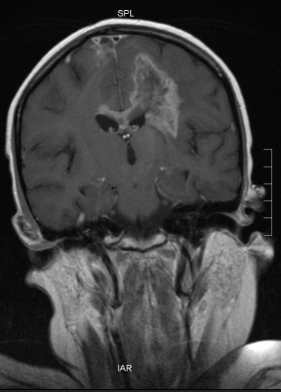 Radiation mechanism
Ionizing radiation – damages DNA
Cells with damaged DNA apoptose or are killed by the immune system
Fastest growing cells are most susceptible
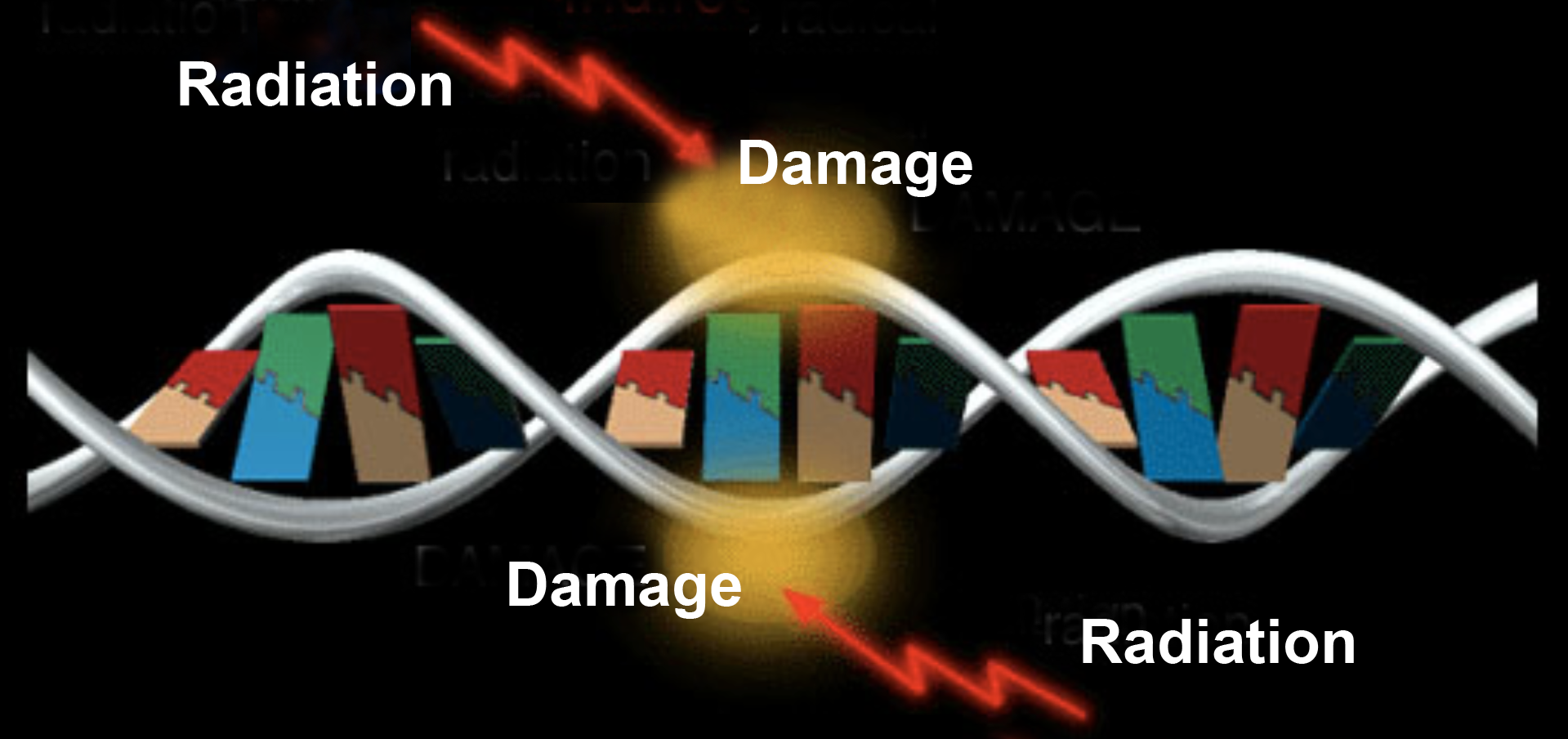 [Speaker Notes: quickly dividing cells retain single and double strand breaks during proliferation – accumulate more damage
radiosensitivity varies greatly across cancer types- only used for some cancers

more info: http://www.cancer.gov/cancertopics/factsheet/Therapy/radiation]
Radiation pros
Minimally invasive

Can be highly localized

Some cancers are very susceptible
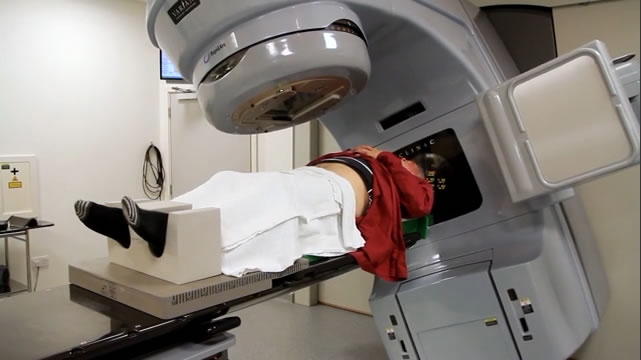 [Speaker Notes: quickly dividing cells retain single and double strand breaks during proliferation – accumulate more damage
radiosensitivity varies greatly across cancer types- only used for some cancers

more info: http://www.cancer.gov/cancertopics/factsheet/Therapy/radiation]
Radiation cons
Must know location 

Dose must be minimized or secondary risk

Damages reproductive organs

Some cancers are not
	susceptible



No surgery
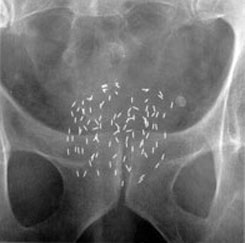 Chemotherapy Mechanism
Kills rapidly dividing cells

Either blocks DNA replication

Or blocks process of mitosis
✗
molecules to make DNA
✗
DNA replication
✗
✗
Microtubules arrange
chromosomes
Chemotherapy Pros
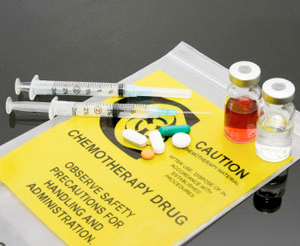 Treats whole body – including metastases

Can combine drugs to minimize resistance

Can tailor treatment to specific cancer
Chemotherapy Cons
Kills all rapidly dividing cells - many side effects

Doesn’t kill slowly dividing cells

Some cancers resistant

Most cancers develop resistance
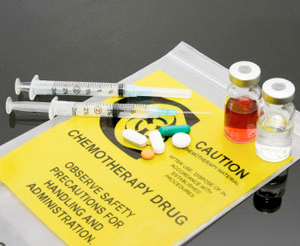 Activity
Break up into groups each having a:
 
Surgeon
Radiologist
Chemotherapist

Read about your specialty as well as how to read pathology reports, then discuss treatment plans for a patient case study.  What factors go into treatment decisions?
Wrap up
How do doctors decide what treatment plan to use?

What information did you wish you had had to make your treatment plan?

Which treatment plan costs the most?
Homework
Read Malcolm Gladwell’s article from the New Yorker: “The Treatment”